TITLE 1
Subtitle
10/3/2022
1
TITLE 2
Subtitle
10/3/2022
2
TITLE 4
Subtitle
10/3/2022
3
INFO PACK
This ppt uses the following color palette.​

Additional graphics (including IEO products) and photos are available here.​
When using these templates please be cautious how you share externally since these elements and copyrights belong to the IEO and UNDP – share ppts as a pdf when possible.​
This is a slide pack – please delete any slides you don’t want to use!​
At UNDP we can send files up to 35 MB via email. If you need to further reduce the size of this file, please delete any slides you don’t plan on using here. Then go to  ->View -> Slide Master-> and delete it there also.
TITLE…
Subtitle…
Text…
TITLE…
Subtitle…
Text…
TITLE…
Subtitle…
Text...
TITLE…
Text...
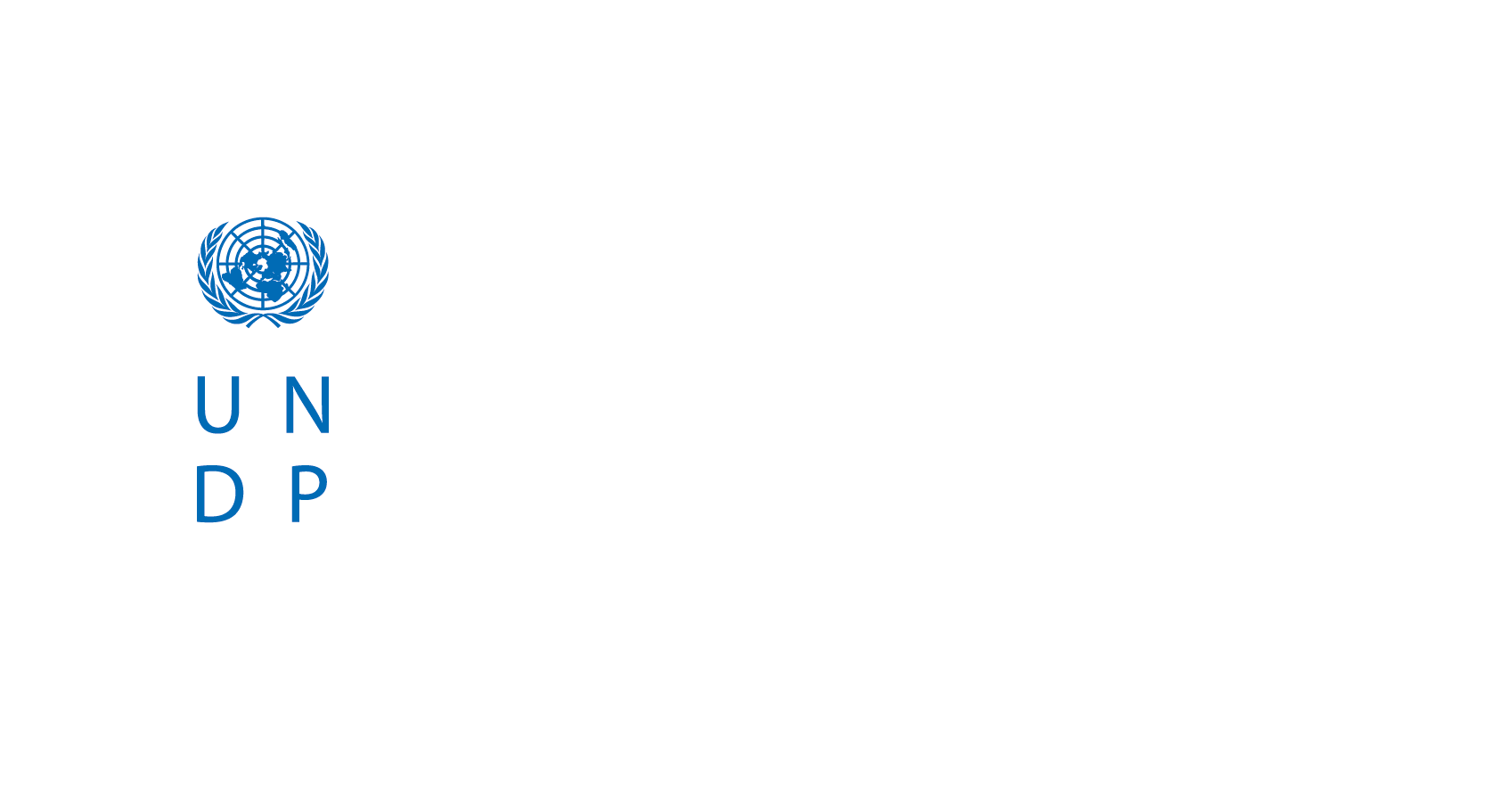 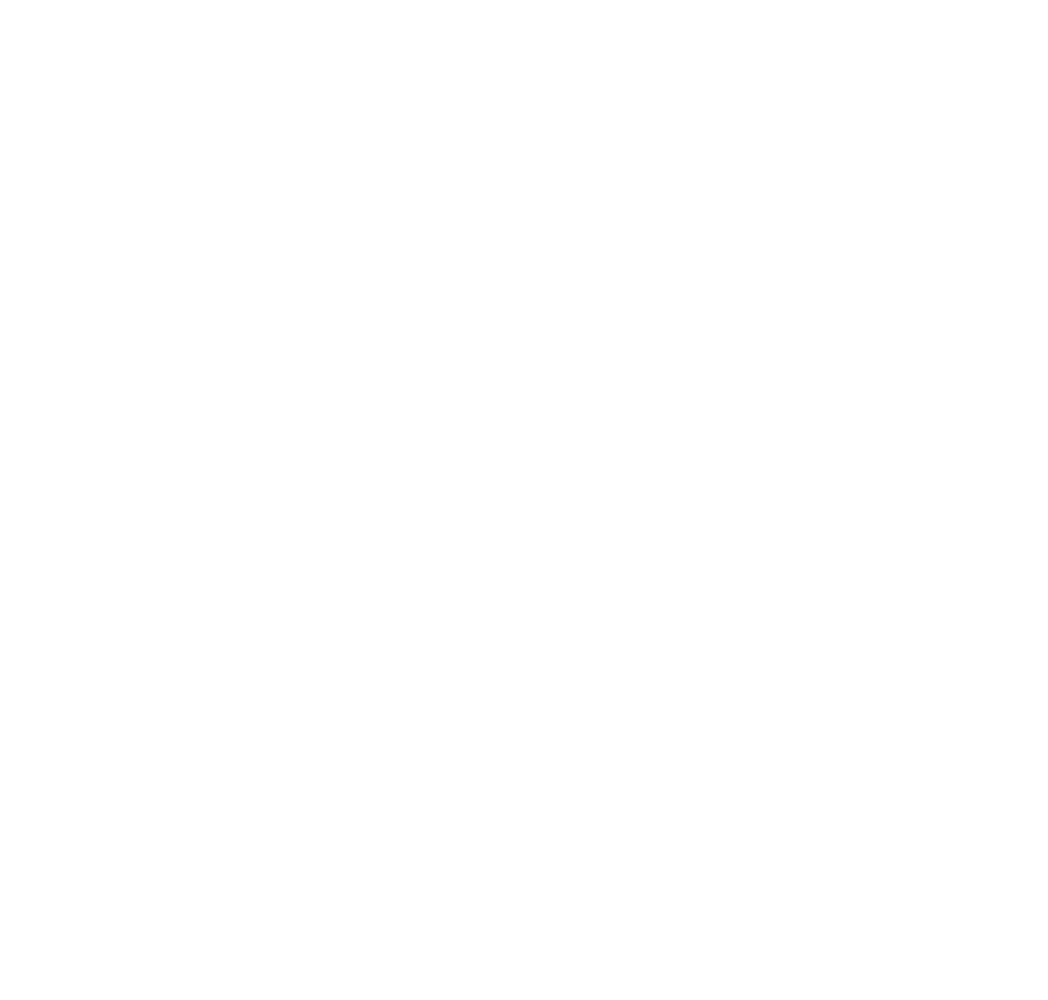 THANK YOU